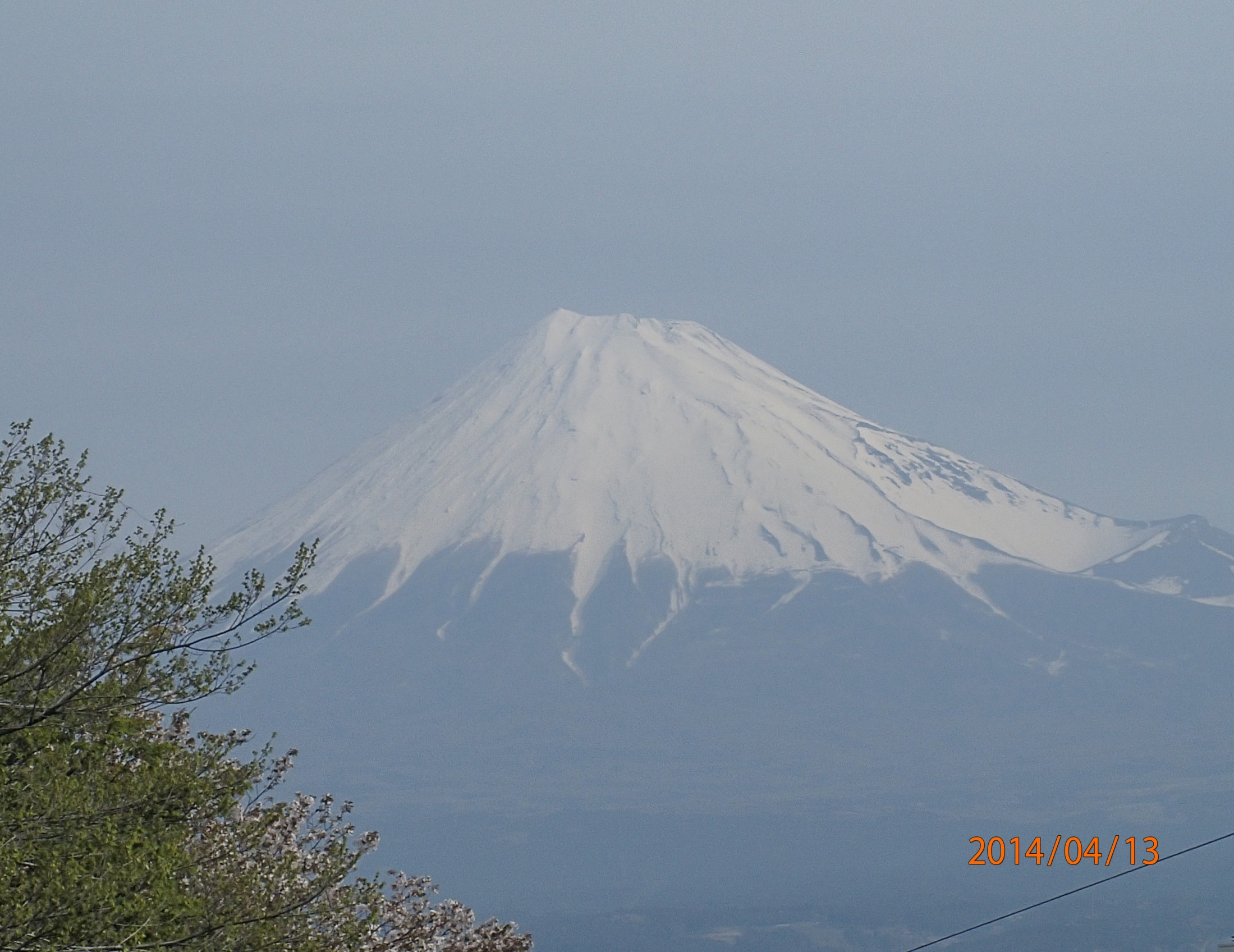 The 5th Advanced Forum on Tribology, 
2014 Fuji
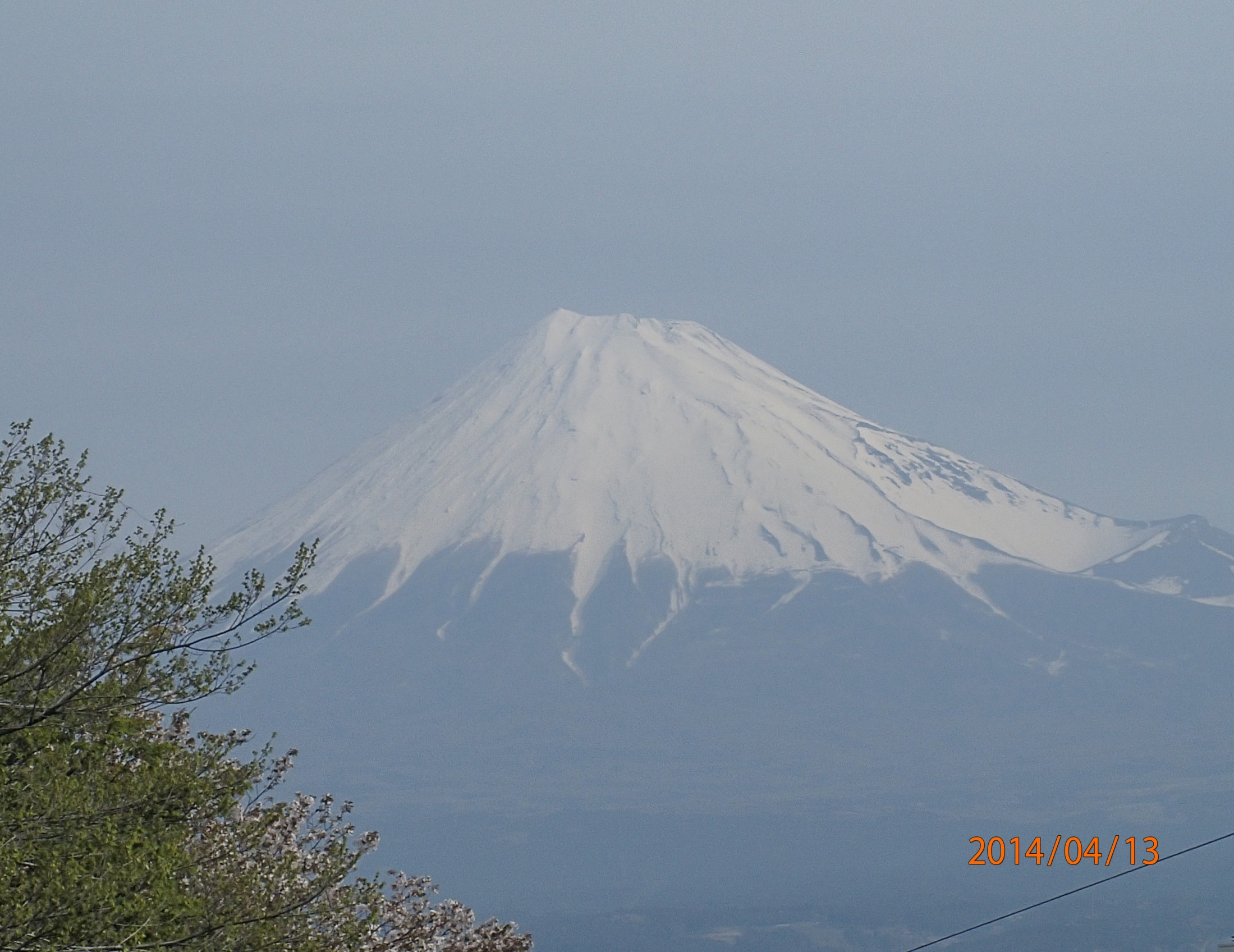 The 5th Advanced Forum on Tribology, 
2014 Fuji
2014/4/12～4/13
104 Attendees
4 Keynotes lectures
1 special lecture
15 Invited speeches
3 posters
26 exhibitions
The Forum is successfully closing 
with support of 
JATCO staffs and JATCO CO !
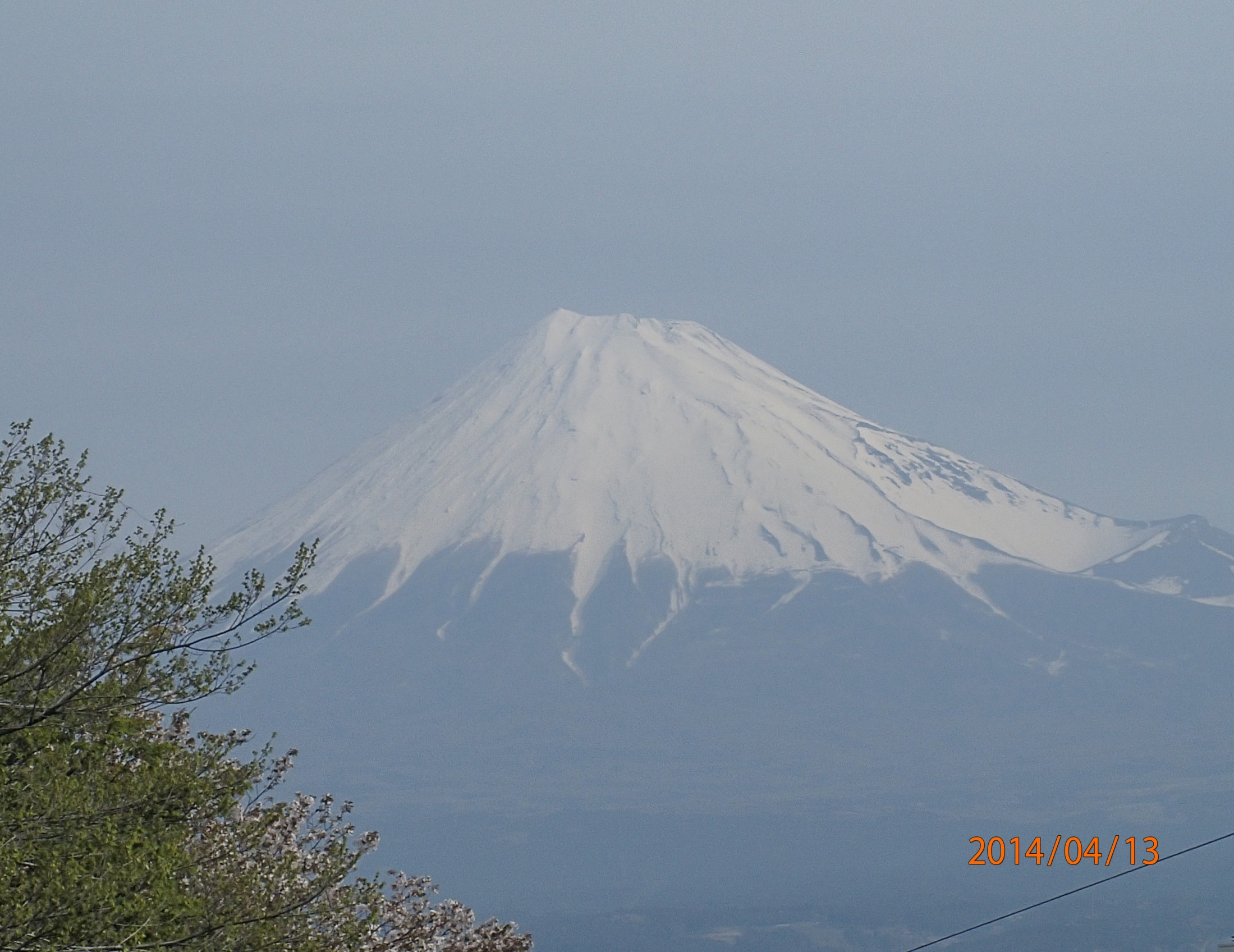 Thank you for your cooperation
See you next year in 武漢………
The 5th Advanced Forum on Tribology, 2014 Fuji
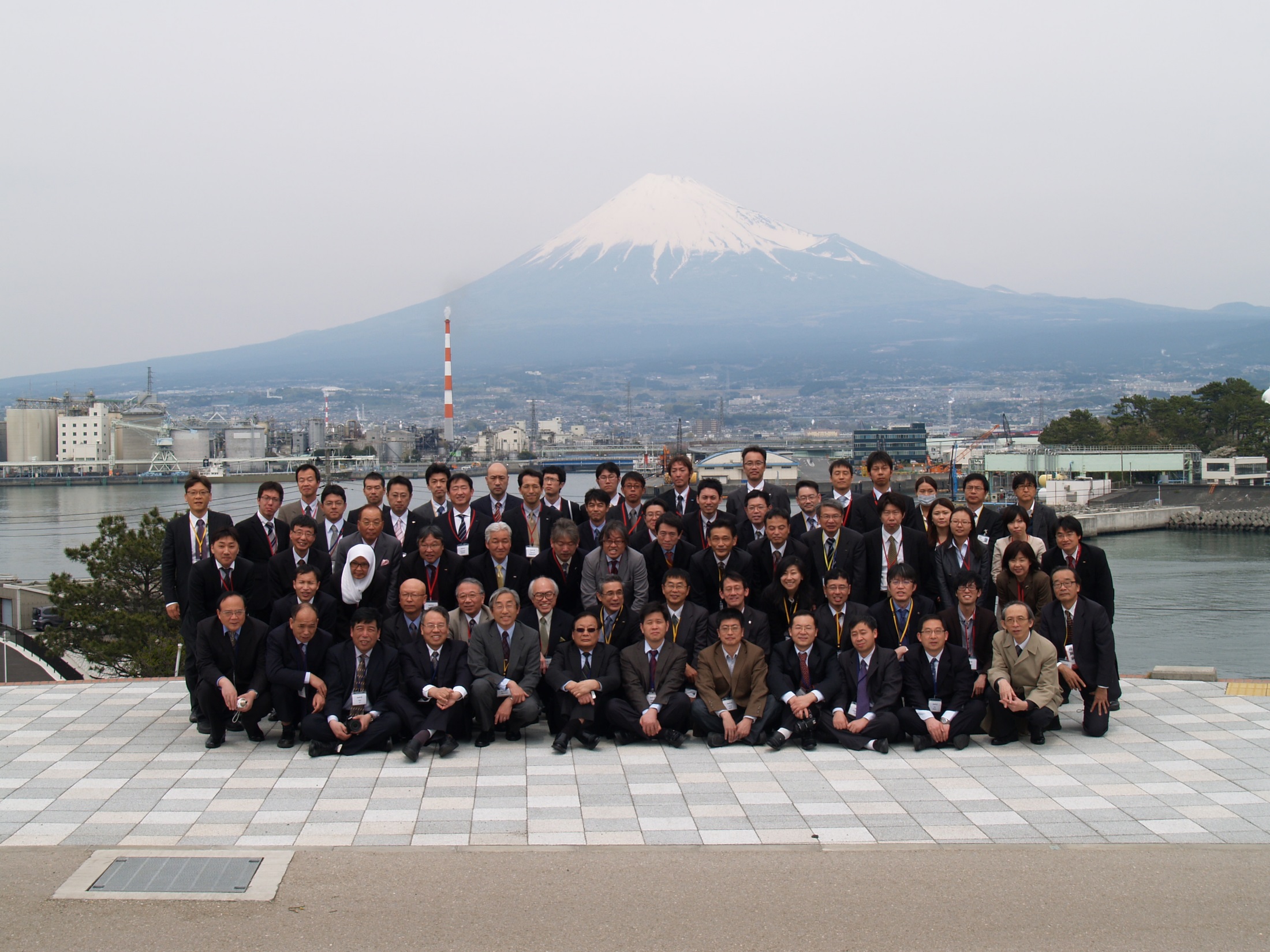 The 5th Advanced Forum on Tribology, 2014 Fuji